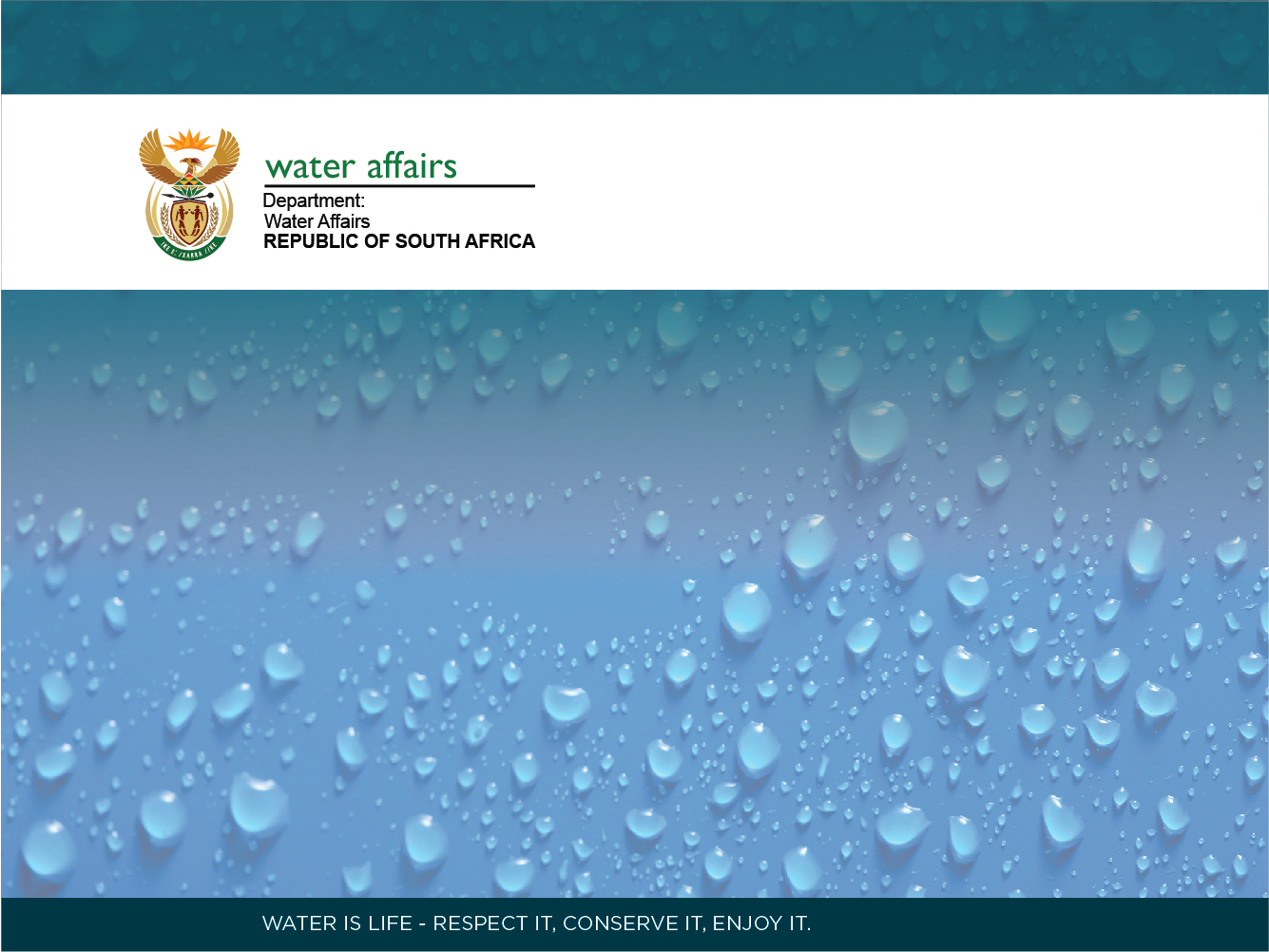 Economic Application for Scenarios in the Inkomati Catchment

26 February2014
Inkomati NWRCS steps
Economics: Where does it fit in?
2
Socio-Economic Approach
It is important to keep in mind that the classification process is an integrated process.
The contribution of the socio-economic sector is divided into two groups
The Ecosystem Services which deals with the value of the water left in the river.
The Economic Activities which deals with the value of  the water removed from the river.
Modeling of Primary Sector in WIM-model
Future inputs
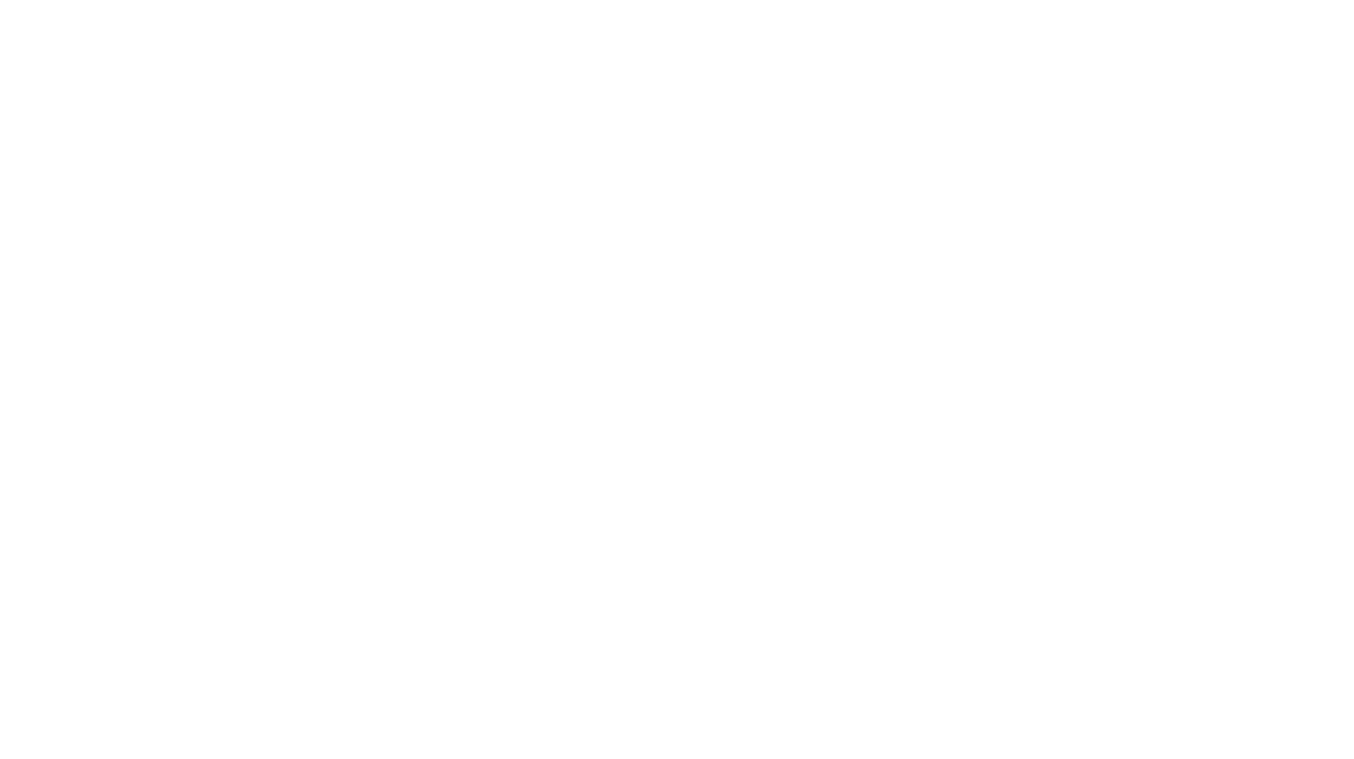 Main Drivers: (Water Volume; Hectares)
Specific Crop Production Budgets (Income and Costs)
Inputs: 
Example - Irrigation Agriculture
Income distributed to economic sectors taken up in the economy (Agriculture, Mining, Manufacturing, Electricity, Water, Construction, Trade and Accommodation, Transport and Communication, Financial and Business Services)
Economic
Water 
Modelling
Multipliers used from derived from Social Accounting Matrix
Direct, Indirect and Induced impacts:
GDP
Employment
Household Income
Future outputs
Output: Results
4
Economics Parameters To Use
Macro-economic indicators to determine the impact in the reduction of water.
Changes in GDP
Changes in Employment
Changes in income distribution
Cost indicators of construction of raising of dam wall, pipeline and canal costs.
External costs from economic sectors will also be evaluated if the sector affects the scenario, i.e. Acid Mine Water Drainage
Economic Indicators
Why the specific indicator?
Show Economic Growth
Poverty Alleviation Contributors

 Gross Domestic Product (GDP)
The impact on GDP reflects the magnitude of the values added to the regional and wider economy from activities using the water.  Value added is made up of three elements, namely:
Remuneration of employees (payments to households),
Gross operating surplus (which includes profit and depreciation), and 
Net indirect taxes.
Economic Indicators
Employment
Labour is a key element of the production process.  The study estimate the number of employment opportunities currently supported by the use of the water.  These employment opportunities is broken down into those created directly by each of the economic sectors sector and those created indirectly and those induced throughout the broader economy
Payments to households
One of the elements of the value added (i.e. GDP) which results from the sector where water is allocated is the remuneration of employees, which, in turn, affects households income.  
Econometric models measures the magnitude of changes that occur to both household income and the spending/savings pattern.  As such, the results highlight the impact of water use on the low-income households as this can be used as an indicator of the extent to which the water availability contributes to poverty alleviation throughout the economy.
7